Assemblée générale ordinaire
Maison du Charron
le 25 avril 2016
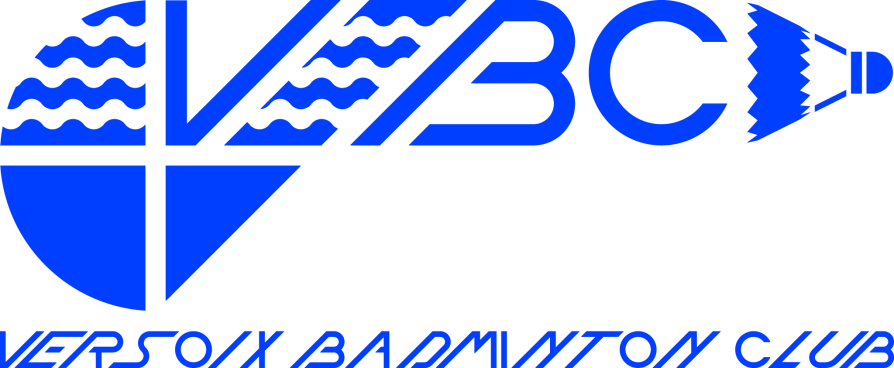 [Speaker Notes: Bienvenue aux membres
 Bienvenue aux parents de juniors
 Bienvenue à M. John Kummer (Commissaire Délégué du service des Sport de la Commune de Versoix)

 N’oubliez pas de signer la  feuille de présence et récupérer les 20 CHF de caution pour le adultes]
Ordre du jour
Acceptation du P.V. de l’assemblée générale 2015
 Rapport du président
 Rapport du responsable technique
 Rapport du responsable juniors
 Rapport « Sponsors »
 Rapport du trésorier
 Rapport des vérificateurs aux comptes
 Acceptation des divers rapports
 Election du comité et vérificateurs aux comptes
 Perspectives 2015-2017
 Budget 2016 et Cotisations 2016-2017
[Speaker Notes: Comme indiqué dans la convocation pour l’AG, l’ordre du jour sera le suivant….

Nous avons apporté deux modifications par rapport à l’ordre du jour de la convocation:
D’une part, nous devrons aborder le point du budget 2016 et des cotisations qui en découlent.
D’autre part, comme il n’y pas eu de propositions individuelles et que le programme sera déjà assez chargé, ce point ne figure plus à l’ordre du jour.
Pour ce qui est du dernier point de l’ordre du jour, l’apéro, je ne l’ai pas indiqué ici, je vous rassure il aura bien lieu en fin de séance.]
Rapport du président
[Speaker Notes: Quelques chiffres pour commencer :
60 % de juniors
Quasi identique à la saison précédente

Seule différence notable par rapport à la saison précédente, le fait que nous ayons présenté une équipe supplémentaire pour le interclubs cette saison. Je reviendrai aux aspects interclubs plus tard.]
Rapport du président
[Speaker Notes: Avec 56 juniors nous sommes un des plus grands clubs formateur du canton
Tous participent à des cours avec entraîneurs
1 à 2 fois par semaine selon les juniors
Qui sont nos juniors:
Badminton : sport qui s’adresser aussi bien aux filles qu’aux garçons
Répartition assez équilibrée entre filles et garçons
Répartition assez équilibrée entre les différentes catégories d’âge
Nous n’acceptons pas de juniors en dessous de 8 au club]
Rapport du président
[Speaker Notes: Répartition lieu de résidence :
Majorité de versoisiens(ennes)
Sinon communes avoisinantes (GE et VD)
Quelques joueurs qui traversent la frontière
Infrastructure juniors qui n’existent pas dans les communes avoisinantes.]
Rapport du président
7 cours
Juniors 1 & 2 (8-12 ans)
Juniors 3 & 4 (13-18 ans)
Juniors « espoir » (9–13 ans) (2 fois)
Juniors compétitions (14–18 ans) (2 fois)
Adultes débutants

Accès aux salles pour le jeu libre 4 soirs par semaine
[Speaker Notes: Nos prestations :

Cette saison, le VBC offrait 7 cours juniors
pour les différentes catégories d’âge
9 heures d’entraînements dispensés distribuées sur 4 jours de la semaine
Assurés par 6 entraîneurs cette saison
Michael : Compétition et les plus jeunes
Benoît & Bryan: Cours jeunes (cycle et post-obligatoire)
Loïc & Scott : Cours pour les plus jeunes (école primaire)
Thibault (remplacement)
Grâce à la formation de deux nouveaux entraîneurs J+S l’année passée, tout nos 7 cours juniors était estampillés J+S cette saison.

Cours adultes débutants:
Reconduit cette saison (Jean-Jacques)
Prévu jusqu’à Noël et prolongé sur toute la saison suite à son succès auprès des participants.

Remerciements aux entraîneurs pour tout leur travail
C’est eux qui fournissent tout le travail au cours de l’année.]
Compétition
Versoix 1

Ligue : 2ème
Joueurs : Christian, Fanny, Jessica, Scott, Loïc, Bryan, Sylvain, José
Licence plus : Dara, Naveen
Classement : 6ème
[Speaker Notes: Versoix 1 (2ème ligue) :
Promotion en 2ème ligue l’année passée
Malgré des effectifs limites (5 joueurs « titulaires ») tenté notre chance
Objectif ambitieux : se maintenir en 2ème
Blessure Scott : absent pour la 2ème moitié de la saison
Recours à des licences plus
Finalement, après un suspense assez insupportable, l’équipe fini 6ème sur 8 => synonyme de maintient la saison prochaine
BRAVO !!

Saison prochaine:
Même équipe, sauf Christian qui se retire. 
Retour de Scott qui reprend le capitanat
Cherchons activement de renforts pour l’équipe]
Compétition
Versoix 2

Ligue : 4ème
Joueurs : Jonathan, Carla, Florina, Aurélie, Bryan, Thierry, Patrick, Erwan, Thibault
Classement : 1er
[Speaker Notes: Versoix 2 (4ème ligue) :
Equipe jeunes adultes avec beaucoup de potentiel (noms)
Objectif la promotion en 3ème ligue
Cette fois-ci le suspense n’était pas vraiment au rendez-vous tant l’équipe à surclassé les équipes adverses
L’équipe fini 1ère de la saison régulière avec un total incroyable de 40 points sur 42 possibles.
BRAVO!!
Malgré cette performance, la promotion en 3ème ligue n’est toujours pas garantie puisque il semblerait qu’il pourrait y avoir des matchs de barrages.Sur 3 équipes, seules 2 seraient promues !

Nous attendons encore la fin de match avant de se projeter dans la saison prochaine.]
Compétition
Versoix 3

Ligue : 4ème
Joueurs : François, Jacqueline, Rachel, Aurélie, Jean-Jacques, Benoît, Thibault, Erwan, Mark
Classement : 7ème
[Speaker Notes: Troisième équipe IC cette saison : Versoix 3 qui évoluait en 4ème ligue.
Classement 7ème sur 8
Objectifs : Ne pas monter en 3ème ligue (et si possible pas finir derniers)]
Compétition
Challenge Françoise Schurter
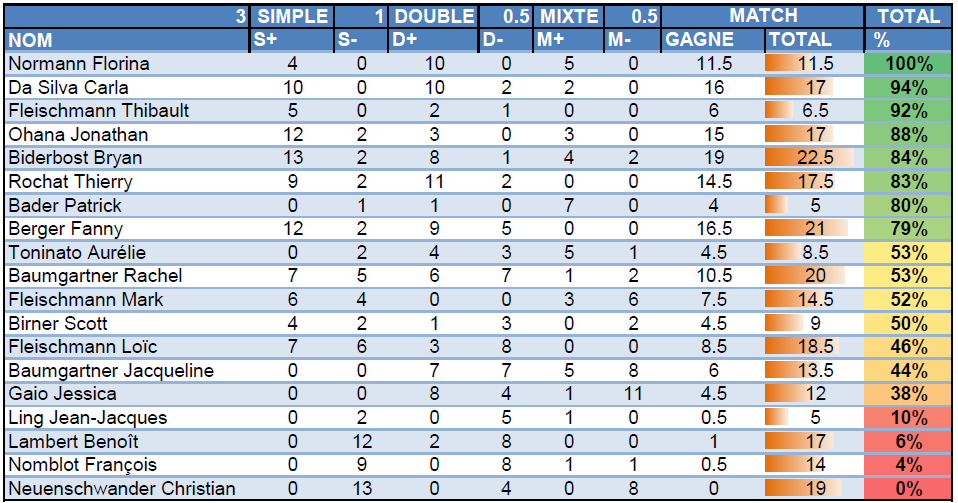 [Speaker Notes: Rappel : Le challenge Françoise Schurter récompense le(la) joueur(euse) qui a obtenu la plus grande proportion de matchs gagnés en interclubs pour Versoix.
Ne tiens pas comptes des autres compétitions telles que les tournois
Ne tiens pas compte de la ligue ou du niveau des adversaires
Pondération de 50% pour les doubles et les mixtes
Contrainte : Participé à un minimum de matchs IC

Cette année comme l’année passée, nous avons une personne qui a réussi l’exploit de ne perdre aucun match tout au long de la saison.
Et comme la saison passée, c’est à nouveau chez les dames que nous avons trouvé notre championne de cette année, puisqu’il s’agit de Florina.
Remise trophée : Fanny => Florina
Remarques :
Les joueurs de Versoix 2 occupent quasiment toutes les premières positions du classement
Aussi féliciter Carla, 10 simples gagnés et seules deux défaites en double, score énorme!
Je pense qu’on peut aussi féliciter Bryan. Gagné tous les matchs avec son équipe, défaite lors de ses remplacements entre autres en 2ème ligue.]
Compétition
Résultats Tournois
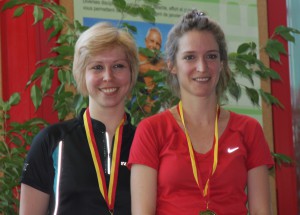 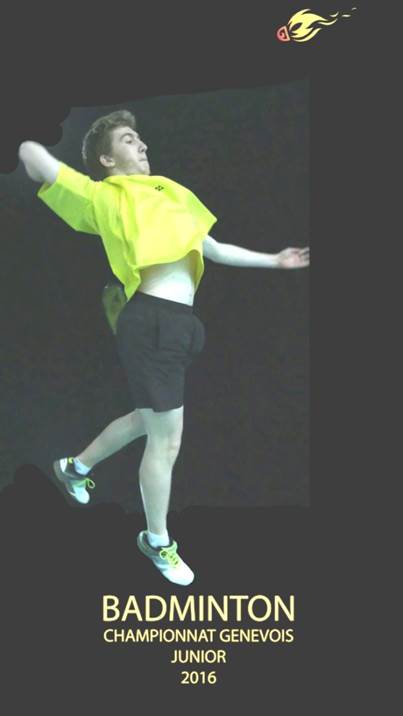 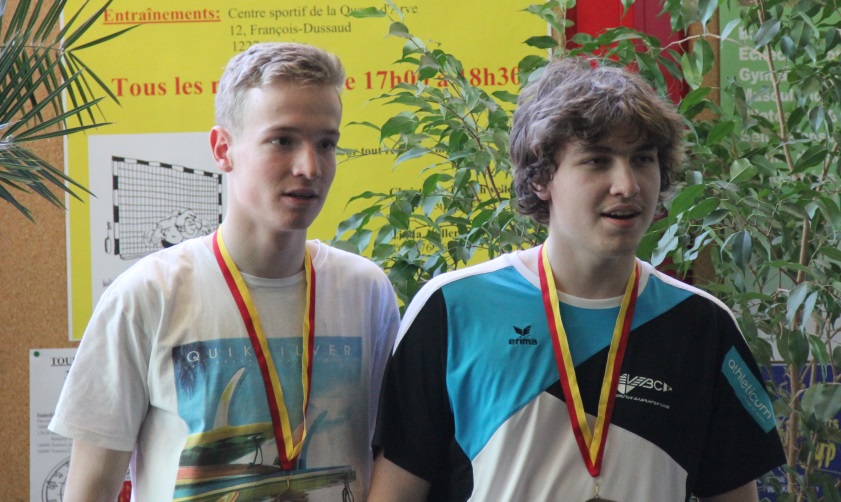 [Speaker Notes: Les compétiteurs ont également à de nombreux tournois cette année avec parfois d’excellent résultats.
Entre autre de la part de nos juniors compétiteurs qui ont participer à de nombreux tournois adultes cette année.

Je ne citerai pas tous les résultats obtenus cette saison, si ce n’est quand même le titre de championnes genevoises en double dames de Fanny avec sa partenaire Vicky.
Félicitations!!]
Juniors
Tournois juniors

 Championnat écoliers
 Championnat genevois juniors
 Circuit juniors & masters genevois
 Circuit juniors & masters romand
 Tournoi du Jet d’Eau
 Tournoi de Saint-Maurice

 Participation aux tournois adultes
[Speaker Notes: Cette saison, bonne participation des juniors à des tournois en dehors du canton.
Il est vrai que nous encourageons nos juniors participer à tournoi hors du canton qui sont généralement payant en leur remboursant les frais d’inscription.]
Juniors
Résultats juniors
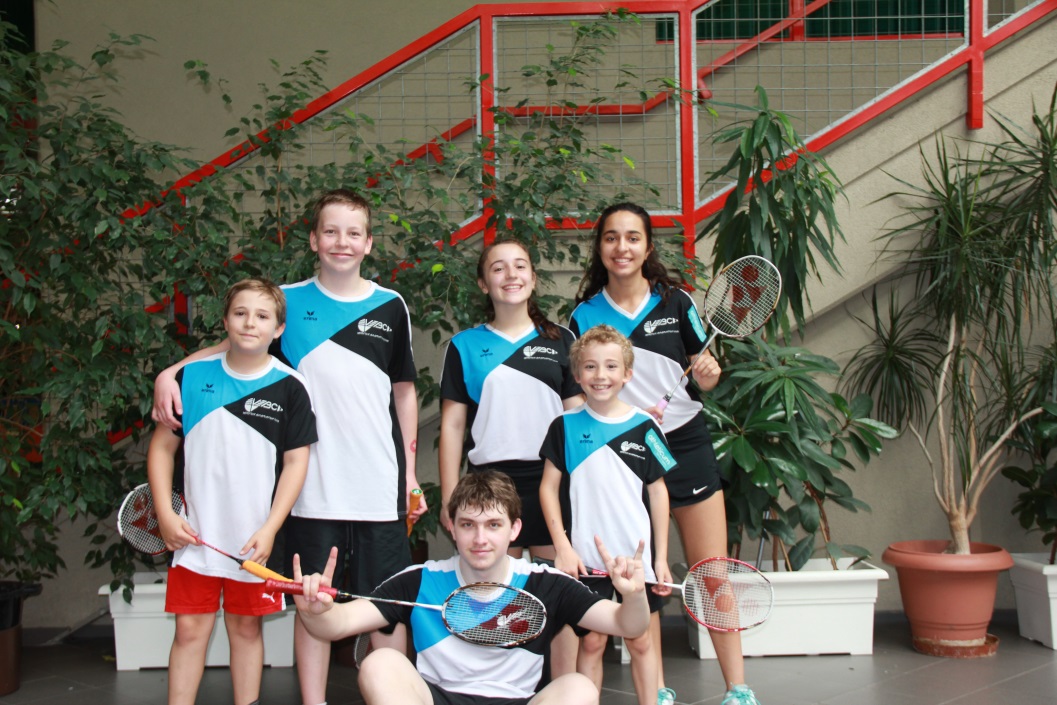 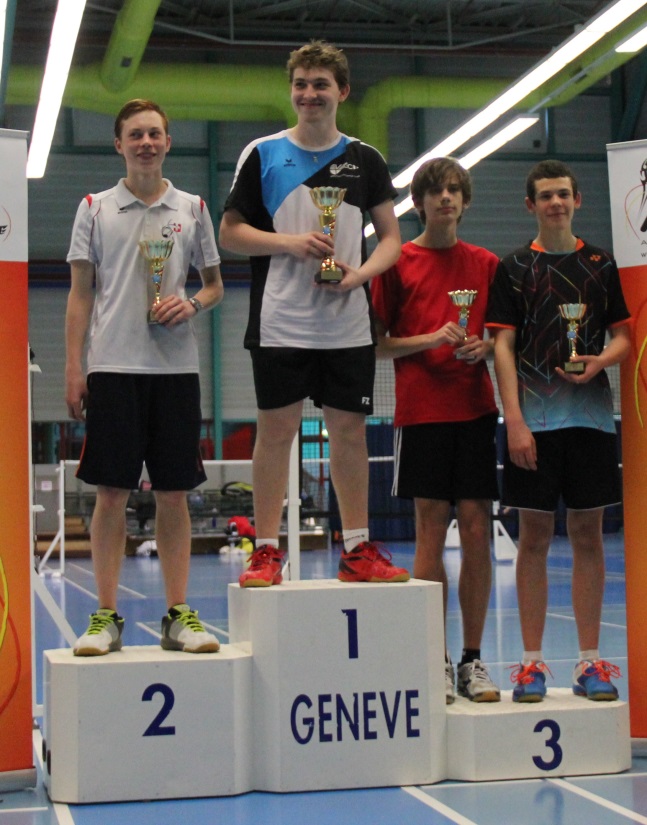 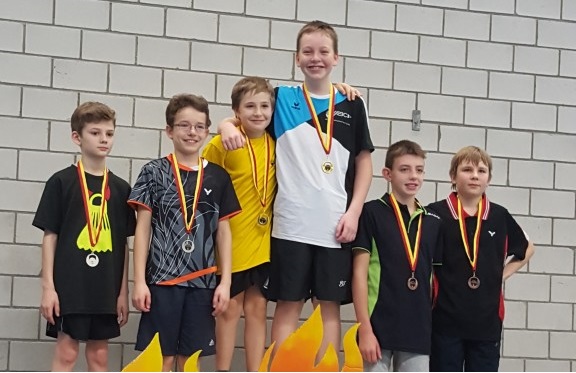 [Speaker Notes: Là aussi je ne pensais pas citer tous les excellents résultats obtenus cette saison.
Mais j’aimerais quand même relever le résultats d’ensemble des jeunes compétiteurs, puisque tous les juniors du VBC qui ont participé à l’ensemble des circuits juniors ont été qualifiés pour les masters (que les 8 meilleures joueurs du canton par catégorie d’âge).
Dans les résultats, je citerai tout de même le titre de champions genevois en U13, Thomas et Bastien.
Félicitations également à Thibault, vainqueur du masters en catégorie U17/U19 samedi passé.]
Rapport du président
Ovronnaz 2015
[Speaker Notes: Maintenant, le club ce n’est pas seulement des cours et de la compétitions, nous organisons également d’autres activités au cours de la saison:
Camp de badminton destiné à tous les juniors du club
Entraînement intensifs badminton
Centre sportif du Valais à Ovronnaz
Déplacement avec le bus de commune
Bains le dimanche après-midi
Dates : 23-25 octobre 2015
Participants : 16 + 4 accompagnants
Michael
Benoît, 
Michael
Moi
Généralement, compétiteurs friands de ce camp, mais cette année juniors de tous les cours.

Remerciement aux entraîneurs & accompagnants
Merci aussi à la famille Birner, Magali en particulier, pour la confection des goûters]
Rapport du président
Tournois de doubles

14-15 novembre 2015
Nombreux participants 137 (15 Versoisiens) 
Participants de Genève, mais aussi Lausanne, Bulle, Vevey, Martigny
Grand succès sportif et financier pour le club
[Speaker Notes: Grand succès sportif en grande partie grâce à l’excellent travail de Patrick pour l’organisation de la compétition
Grand succès financier grâce à tous les nombreux bénévoles qui ont œuvrés à la buvette, à la préparation des salles, à la confection des pâtisseries, etc…)
Grand merci à toutes ces personnes pour leur travail ce weekend!!]
Rapport du président
Tournois internes
Tournoi de fin de saison
Tournois du vendredi
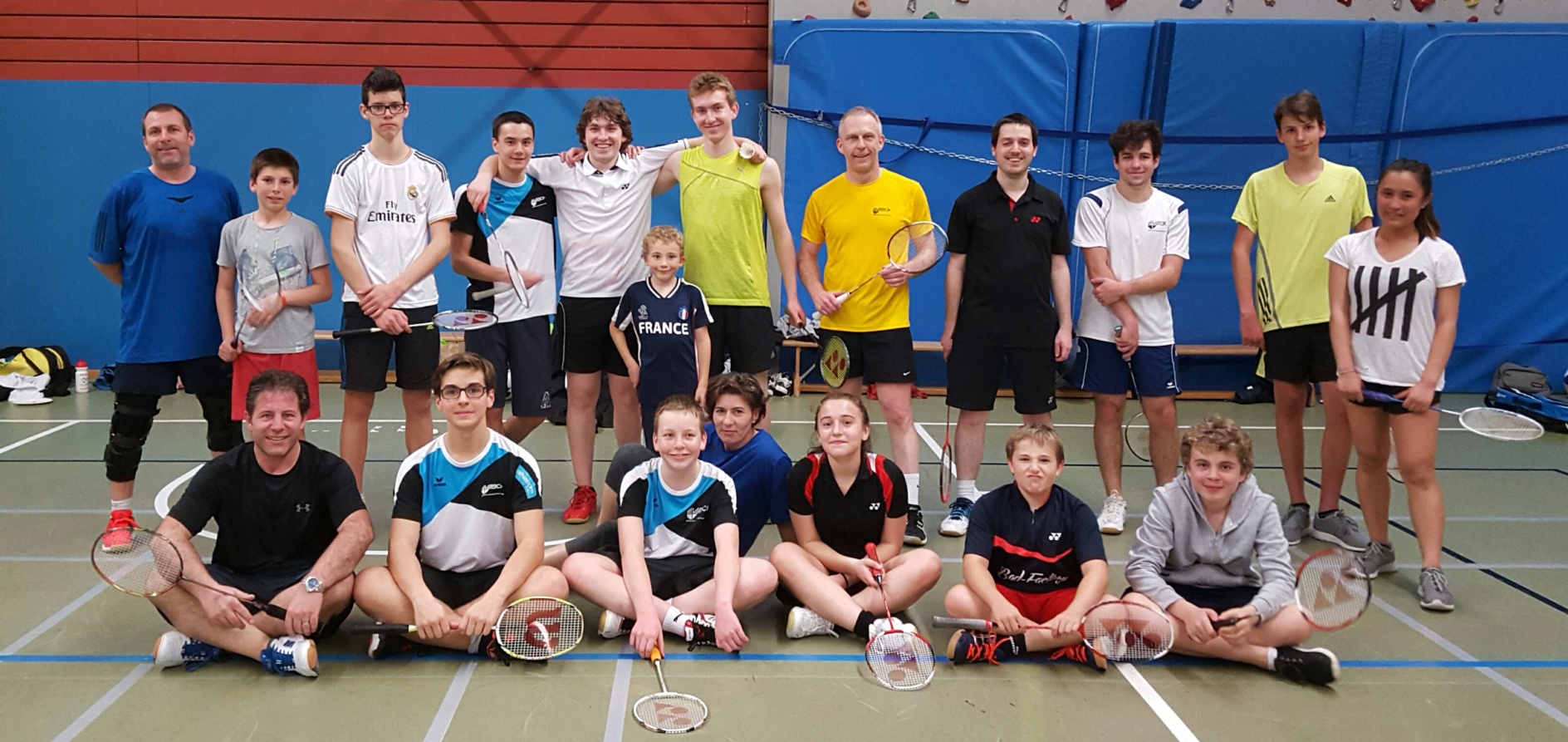 [Speaker Notes: Traditionnel tournoi interne de fin de saison
Tournoi vendredi pour la deuxième année consécutive
S’adresse à tous les membres du club quel que soit leur âge et leur niveau, mais aussi aux amis et membre de la famille des membres.
Dernière édition, il y a deux semaine a rencontré un grand succès (photo)
Prochaine et dernière édition de l’année: 20 mai 2016. Soyez nombreux à cette occasion!
Merci à Thibault : initiateur et organisateur de ces tournois]
Sponsors
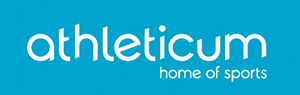 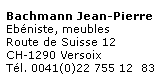 Sponsors 2015
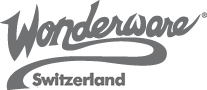 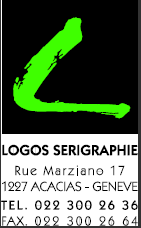 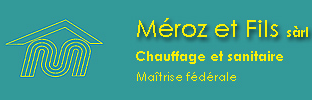 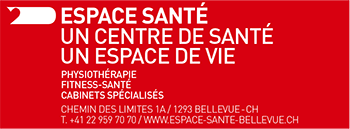 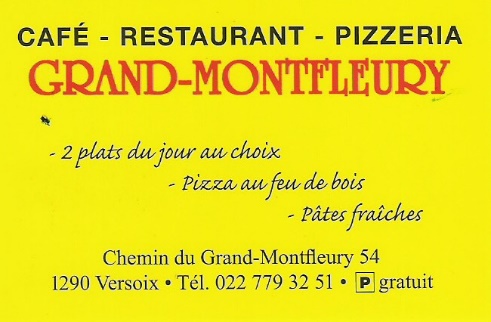 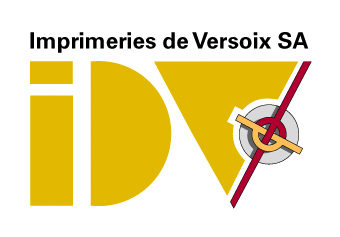 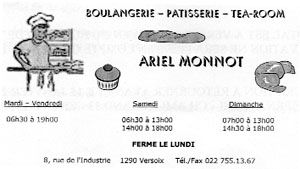 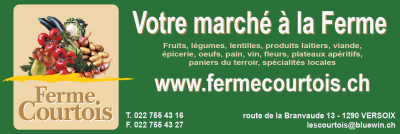 Rapport du trésorier
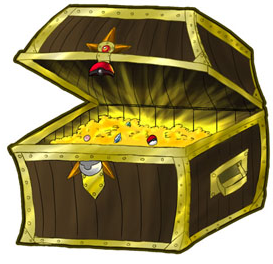 Rapport du trésorier
Bilan 2015
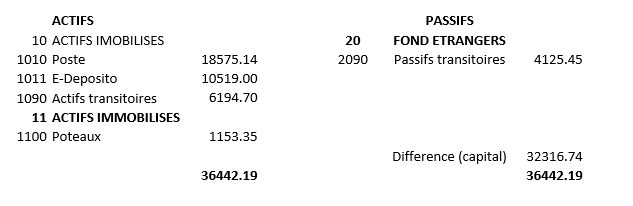 Rapport du trésorier
Pertes et profits 2015
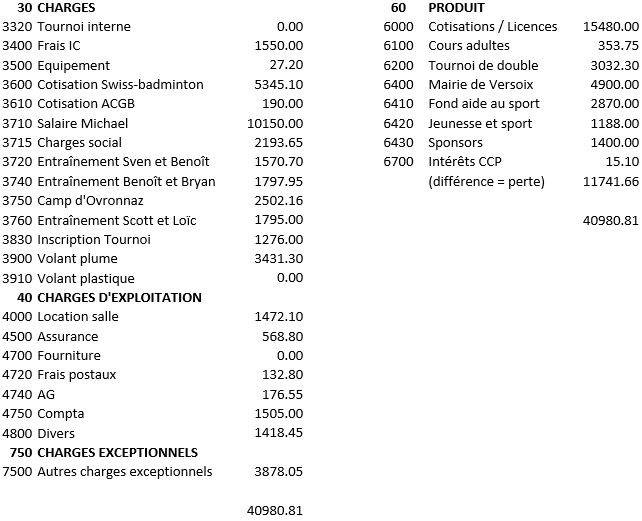 Rapport du trésorier
Budget 2016
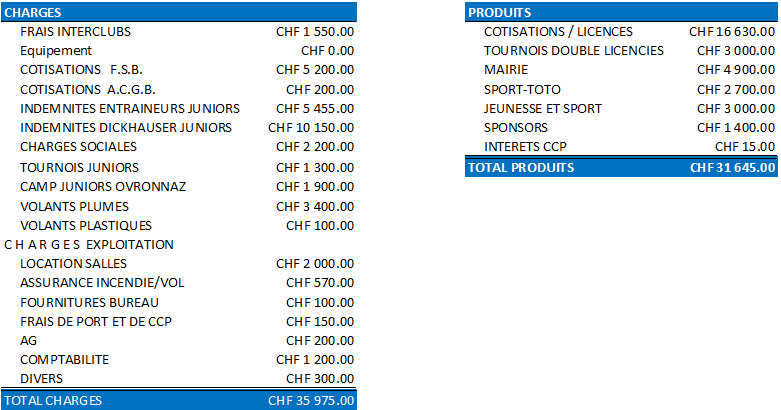 Rapport desvérificateurs aux comptes
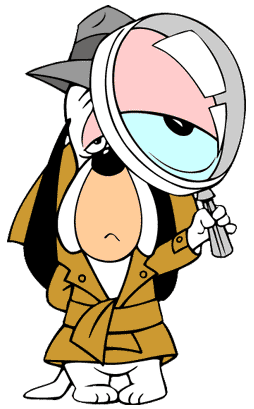 Acceptation des divers rapports
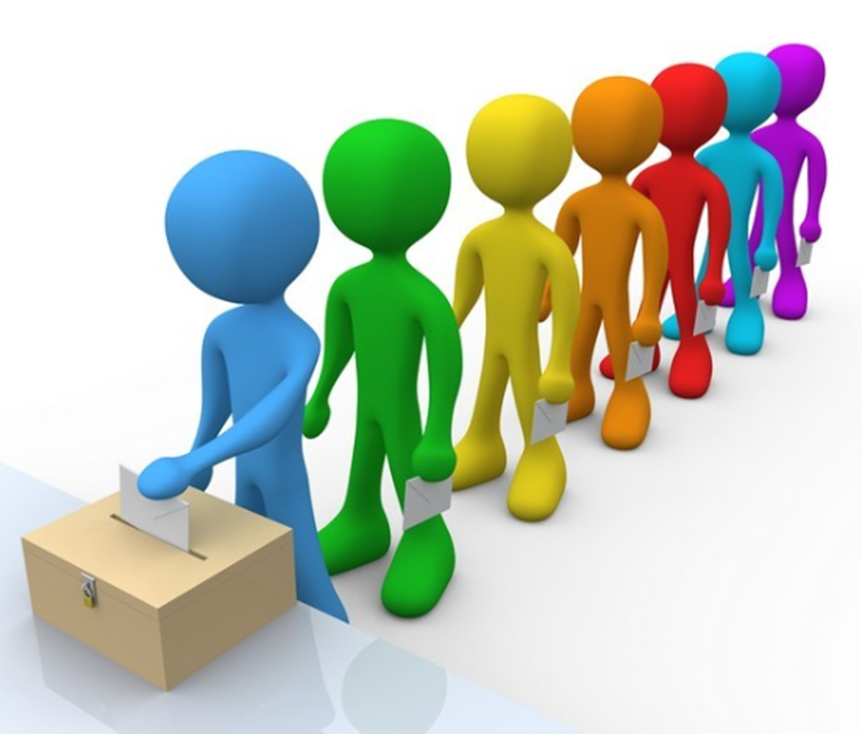 [Speaker Notes: Acceptation des rapports du comité
Acceptation des nouvelles cotisations 2016-2017
Acceptation des comptes 2015  et du budget 2016]
Elections
Mark
 Président
 Juniors
 José
Vice-président
 Benoît
 Trésorerie / Comptabilité
 Site Web
 Jacqueline
 Secrétariat
Christian N.
Compétition
Loïc	
Représentant juniors
Christian V.
Représentant parents
[Speaker Notes: Jessica désire se retirer après de nombreuses années passée au comité. Merci pour tout son travail.
Jacqueline se propose de reprendre officiellement le poste de secrétaire du club.

Voici donc l’organisation du comité que nous vous proposons pour la saison prochaine.]
Elections
Comité 2016-2017 
 Deux vérificateurs aux comptes
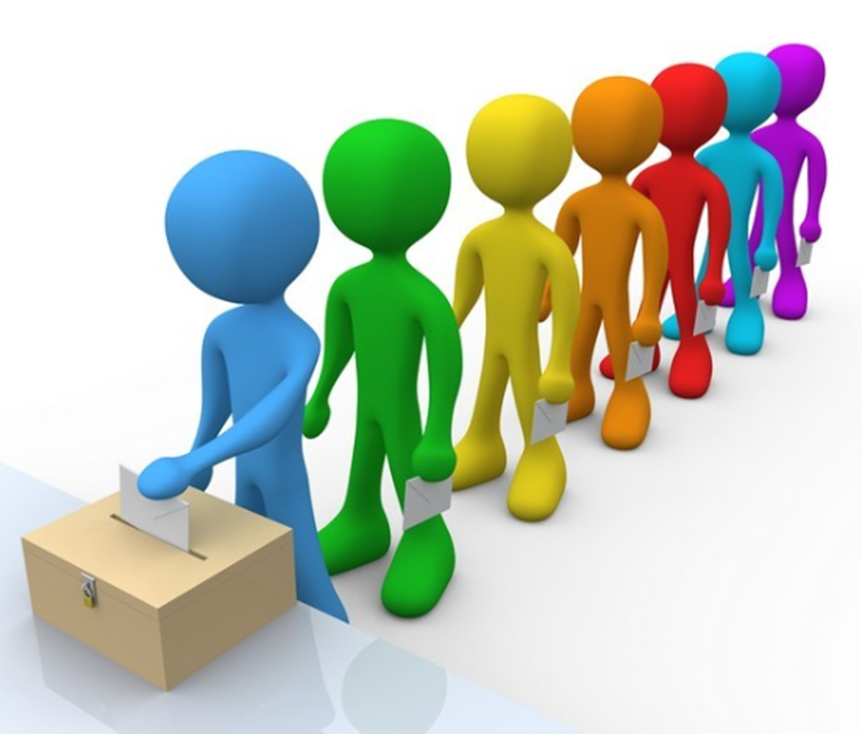 [Speaker Notes: (Ré)élections du comité
Election des vérificateurs des comptes]
Perspectives 2016-2017
Changements
 Swiss-Badminton
 Introduction de «Tournament Software»
 Changement du système de classement
 Changement  de catégories juniors
 Canton
 Sécurisation des salles ?
 Commune de Versoix
 Journée de sports
[Speaker Notes: Swiss-Badminton:
Changement du logiciel de gestion des tournois, mais aussi de tout  le système de classements
Par conséquent, les classements actuels disparaîtront pour être remplacé par un système similaire à celui utilisé par l’ATP pour le tennis professionnel
Les détails du nouveau système devront nous être présenté prochainement, le 9 mai 2016.  Encore de nombreuses inconnues

Autre changement notable, les catégories d’âge seront modifiée dès le 1er janvier 2017. Actuellement, la catégorie d’âge des juniors change en été et les juniors jouent donc toute la saison dans la même catégorie. Dès à présent, le changement de catégorie se fera au premier janvier donc en cours de saison. On se calque donc sur la norme internationale.
En soit cela ne change pas grand-chose, si ce n’est que le calendrier des tournois tels que les championnats genevois ou suisses risque d’être modifié l’année prochaine du fait de ce changement.

Canton
Le bruit cours depuis quelques temps que les salles de sports du cycle des Colombières pourraient être équipés d’un système d’ouverture électronique dès la saison prochaine. Cela permettrai de mieux contrôler qui occupe les salles et éviter que les salles soient « squattées » par des personnes non-autorisées. 
Aucune information officielle à ce niveau-là pour l’instant.
Rem: Par rapport à la saison passée, nous avons eu moins de soucis de déprédations dans les salles que la saisons passée. Par contre, nous avons dû annuler une fois les cours parce que les salles étaient apparemment inondées….

Commune
Journée des sports qui aura lieu le dimanche 4 septembre 2016 de 10h à 18h au centre sportif de la Bécassière
Réservez d’ores-et-déjà cette date !!]
Perspectives 2016-2017
Interclubs
 Equipes interclubs
 Versoix 1
 Maintien en 2ème ligue
 Versoix 3
 Maintien/promotion en 3ème ligue
 Versoix  3 en 4ème ligue
 Intégrer jeunes joueurs/joueuses
Perspectives 2015-2016
Activités

 Organisation et horaires des cours similaires
 Cours supplémentaire pour les adolescents
 Tournoi de doubles licenciés (mi-novembre 2016)
 Camp d’Ovronnaz : 28 au 30 octobre 2016
 Tournoi interne
 Samedi 11 juin 2016
 Tournois du vendredi
[Speaker Notes: Eventuellement un cours supplémentaire pour les adolescents (probablement le jeudi) si toujours autant de demande que cette saison. 
 Tournoi de double en fonction du nouveau règlement de Swiss-Badminton
 Tournoi du vendredi, meilleure planification la saison prochaine!]
Perspectives 2015-2016
Nouveauté

 Défi du Roi
  Championnat pour tous les joueurs du club
  Déroulement sur toute la saison
  Match pendant les heures de jeu libre
  Un joueur peut défier à tout moment un autre joueur pour prendre sa place au classement
Remerciements
Merci !!
[Speaker Notes: Comité : Engagement pour le club
Autres personnes actives dans les activités du club sans être forcément au comité ni même membre:
Michael et Thierry: Vérification des comptes
Patrick : Tournoi de double
Sandrine pour les équipements
Les entraîneurs
Michael, Jean-Jacques, Benoît, Bryan, Scott, Loïc et Thibault
Les parents de juniors : confiance, transport, présence au tournoi
Tous les membres et parents qui participent bénévolement à la vie du club

Merci aux organismes qui nous soutiennent financièrement
Sponsors privés (cités précédemment)
Aide au sport et Jeunesse & Sport : aide financière pour le juniors (entraînements, camps,…)

Merci à la commune de Versoix
Grâce à elle nous disposons gratuitement des salles de sport pour les cours / entraînements
Mise à disposition du bus de la commune gracieusement pour déplacement à Ovronnaz
Et en plus, nous bénéficions d’un important soutien financier pour les juniors versoisiens.]
[Speaker Notes: Comité : Engagement pour le club
Autres personnes actives dans les activités du club sans être forcément au comité ni même membre:
Michael et Thierry: Vérification des comptes
Patrick : Tournoi de double
Sandrine pour les équipements
Les entraîneurs
Michael, Jean-Jacques, Benoît, Bryan, Scott, Loïc et Thibault
Les parents de juniors : confiance, transport, présence au tournoi
Tous les membres et parents qui participent bénévolement à la vie du club

Merci aux organismes qui nous soutiennent financièrement
Sponsors privés (cités précédemment)
Aide au sport et Jeunesse & Sport : aide financière pour le juniors (entraînements, camps,…)

Merci à la commune de Versoix
Grâce à elle nous disposons gratuitement des salles de sport pour les cours / entraînements
Mise à disposition du bus de la commune gracieusement pour déplacement à Ovronnaz
Et en plus, nous bénéficions d’un important soutien financier pour les juniors versoisiens.]
Rapport du président
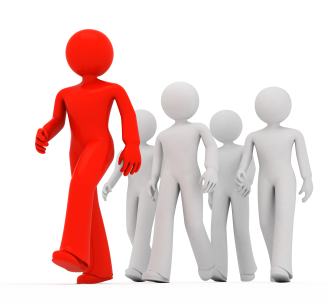 [Speaker Notes: Avant de me consacrer aux différentes activités du club à proprement parler, j’aimerais aborder quelques points qui concernent le club mais de manière un peu plus administrative.

Depuis la dernière AGO, un certains nombre d’évènements ont eu lieu qui affectent l’activité du club :]
Acceptation du P.V.de l’AG 2015
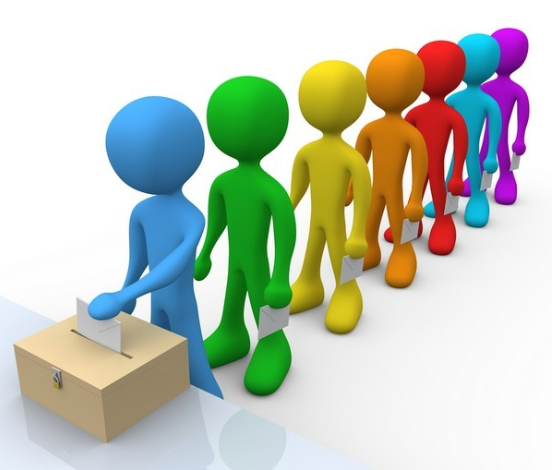 Propositions individuelles
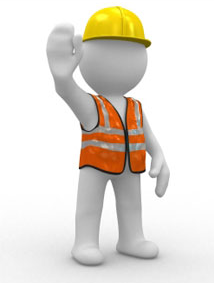 [Speaker Notes: Comme indiqué en début de séance, j’aimerais passer la parole à Christian, qui aimerait ajouter quelques points concernant en relation avec la promotion de la première équipe en 3ème ligue.]